DIGITAL ROADSIDE
Christchurch
Colombo St - The Crossing
PANEL ID: CHCHLED29
Orientation:Physical Size:Daily Visuals:Animation:
180°11 x 2.75m7,715No
8 seconds61920 x 4800500-2459
Ad Duration:Ads in Loop:Pixel Size:Operating Hours:
This digital screen located on the Colombo St pedestrian airbridge links retailers operating in The Crossing, a stylish shopping complex featuring fashion stores, restaurants, beauty salons, and homewares. Benefiting from long sightlines as far away as Ent-X, and its unmissable positioning overhanging the street, this screen is a premium CBD solution! This location is a standout for audiences that visit Telco Stores, Electronics Stores, Outdoors Stores, Office Supplies and more (LANDMARKS ID).
Find on Google Maps
Find on Google Maps
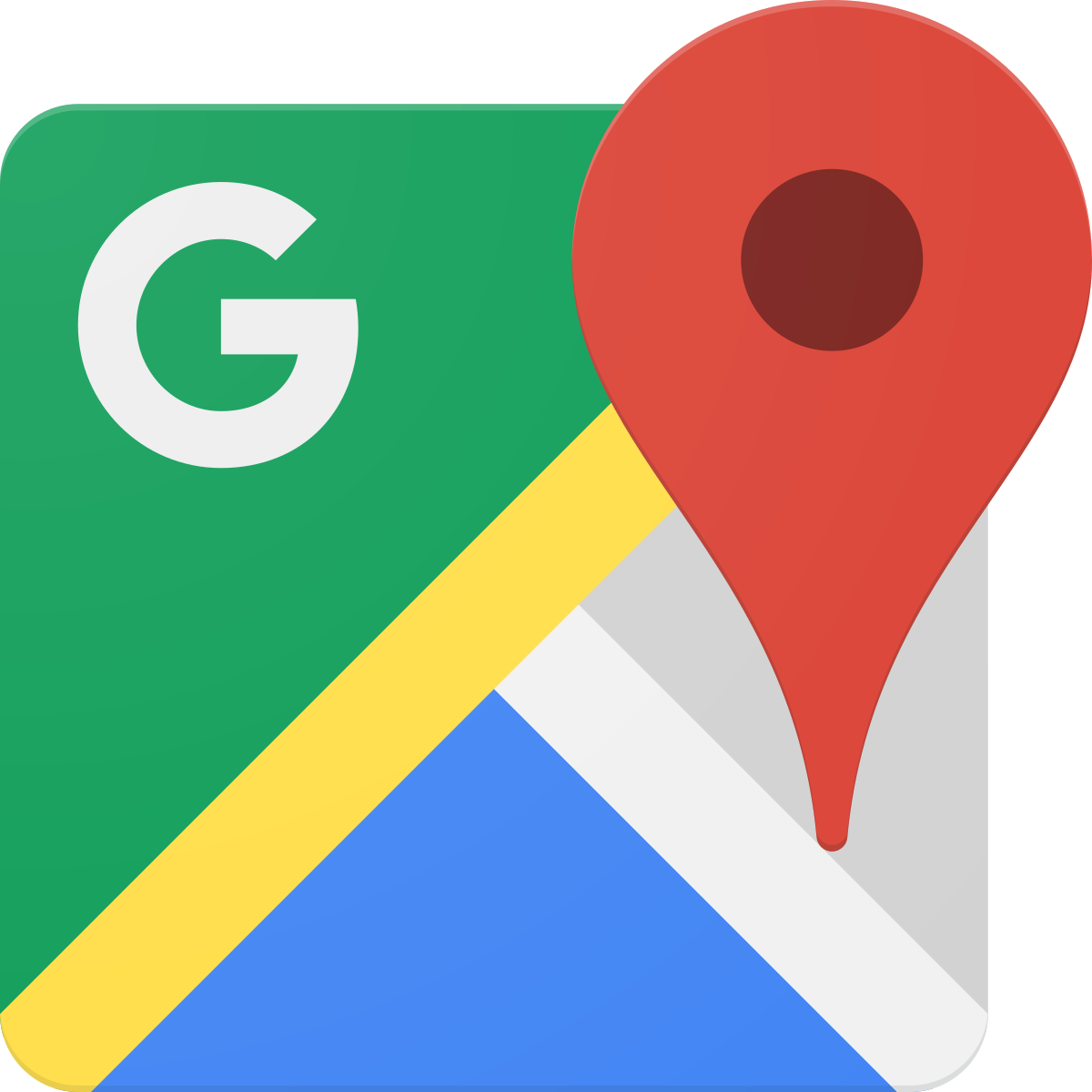 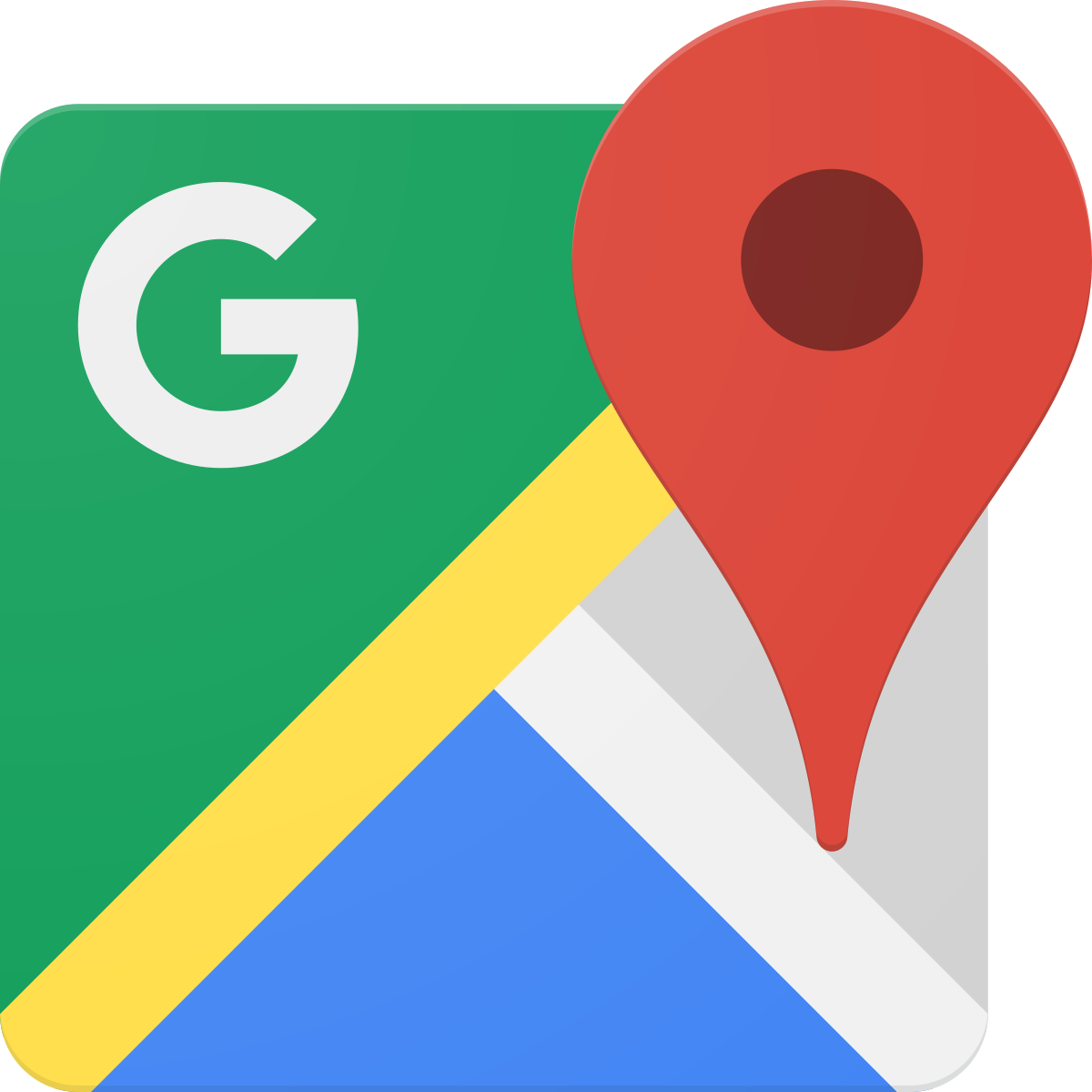